Родительское собрание на тему:
Выбор профессии- выбор будущего
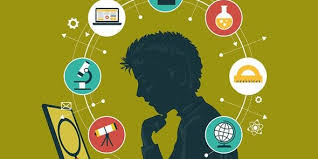 Выбор профессии- выбор будущего
Подготовил презентацию учитель Амерханова А.И
Цель: информировать родителей о роли семьи в профессиональном определении детей.
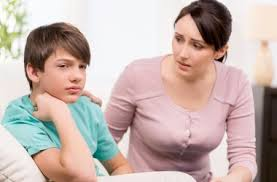 Все родители искренне волнуются за будущее детей, искренне желают им счастья и хотят помочь в выборе профессии. Но и родители могут ошибаться. И эти ошибки порой весьма неприятно могут сказаться на судьбе ребенка.
Очевидные ошибки родителей
Условия успешного взаимодействия с ребенком.
Чем можно помочь детям?
Недостаточная информированность о профессиях
Незнание себя, своего здоровья, своих способностей
Чем можно помочь детям?
Незнание правил выбора профессий
Выбор профессии «стоит на трех китах»:
«ХОЧУ», «МОГУ», «НАДО».
«ХОЧУ»
-желание выполнять конкретную работу, интерес к ней, увлеченность, направленность именно на эту деятельность.
«МОГУ»
– наличие способностей именно к данной работе, соответствие особенностей личности специфике выбранной профессии, отсутствие медицинских или психологических противопоказаний к ней..
«НАДО»
– потребность общества в работниках этого профиля. Определяется спросом на рынке труда и готовностью работодателей платить им достойную заработную плату.
Помните:
Человек будет удовлетворен только в том случае, если ему удастся соединить все эти стороны в стройную геометрическую конструкцию.
Успешно выбранная профессия — та, которая соответствует возможностям человека, которой он увлечен, и которая востребована в обществе.
Спасибо за внимание !